ПРЕДМЕТНО-РАЗВИВАЮЩАЯ СРЕДА В  ГРУППЕ РАННЕГО ВОЗРАСТА «ЗВЕЗДОЧКИ»
ВОСПИТАТЕЛИ:
Осипова Е.О.
Григорьева Н.А.
«ЦЕНТР СЕНСОРНОГО РАЗВИТИЯ»
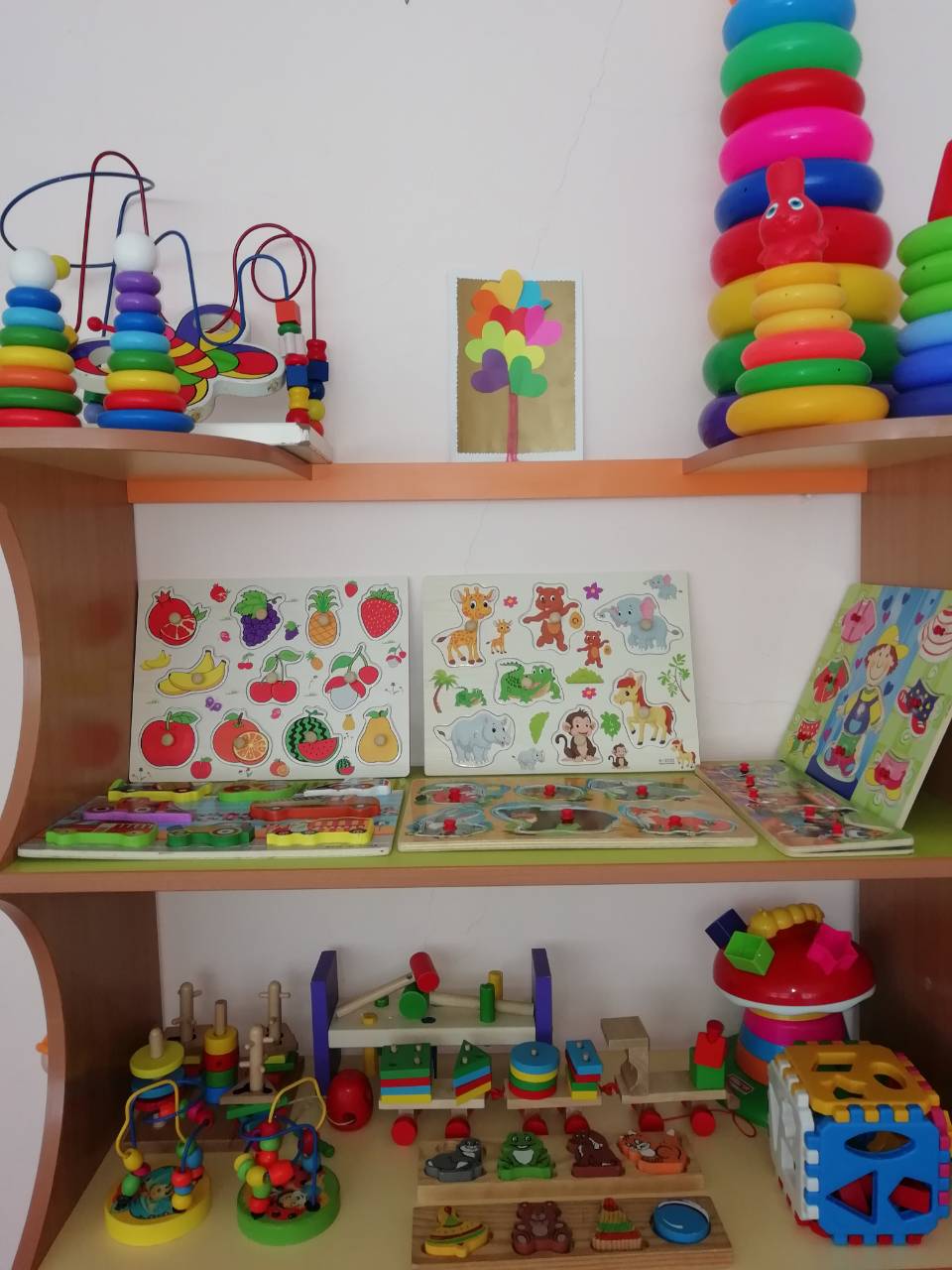 ЦЕНТР: «МУЗЫКАЛЬНО-ТЕАТРАЛИЗОВАННОЙ ДЕЯТЕЛЬНОСТИ»
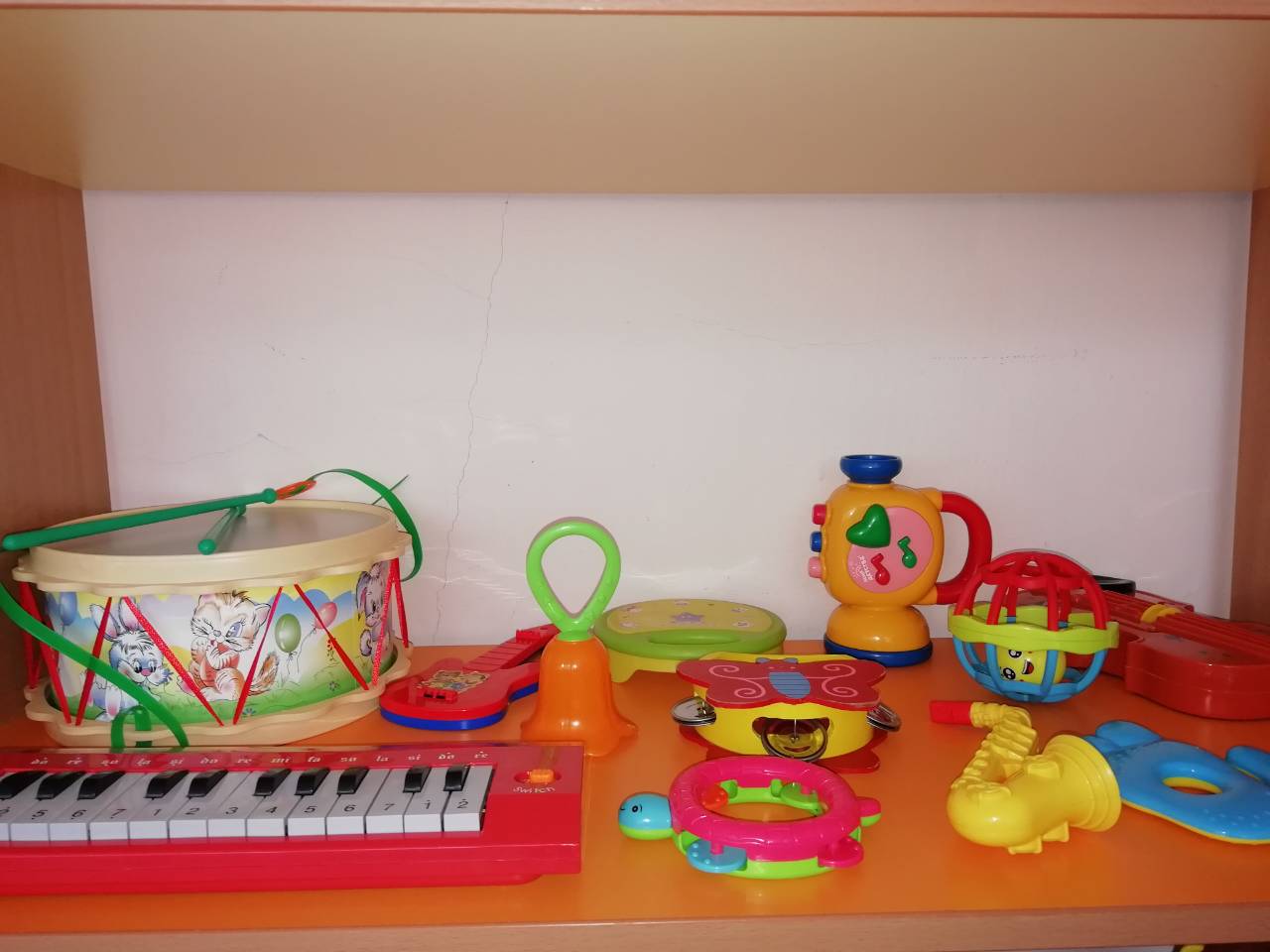 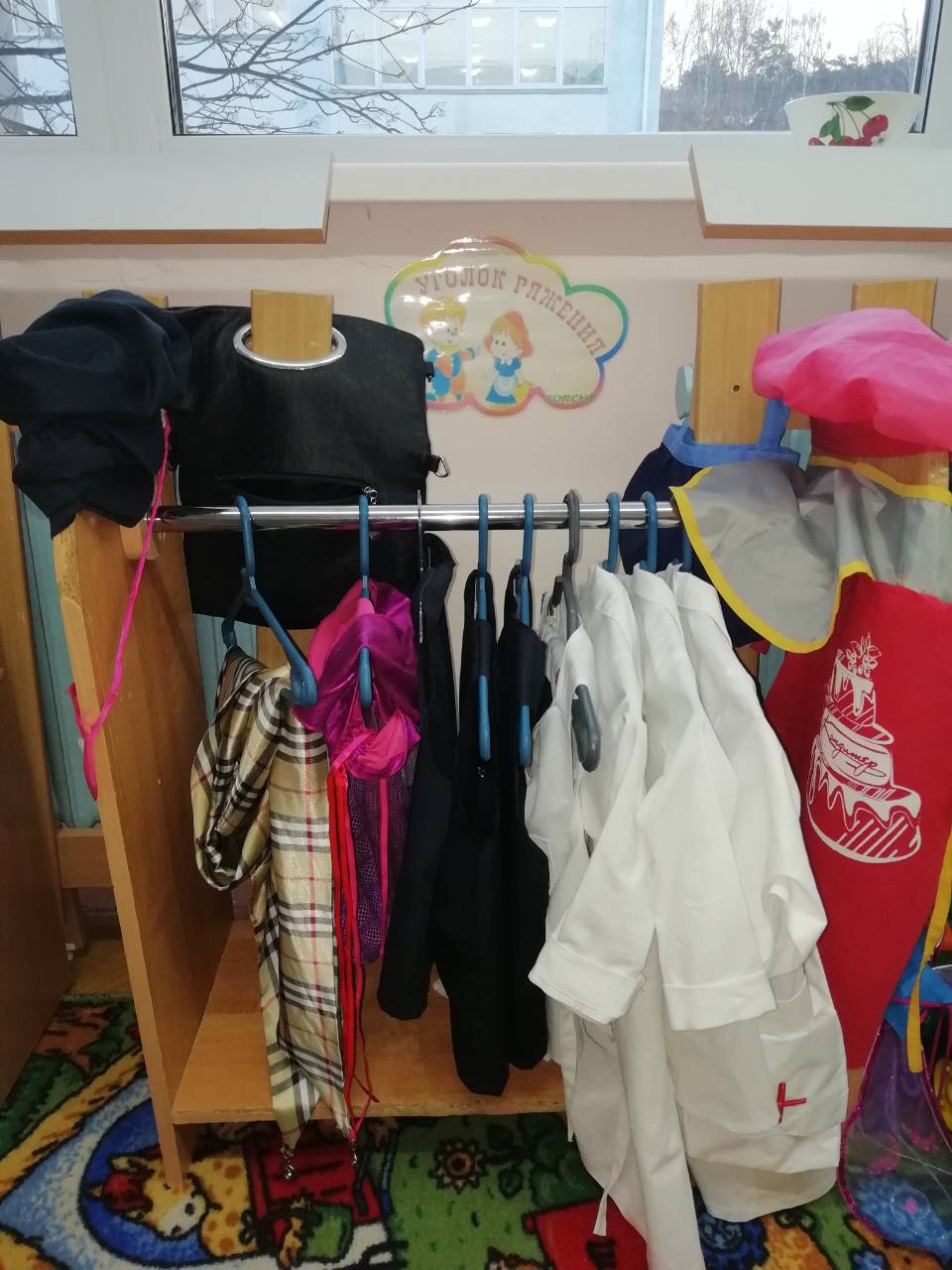 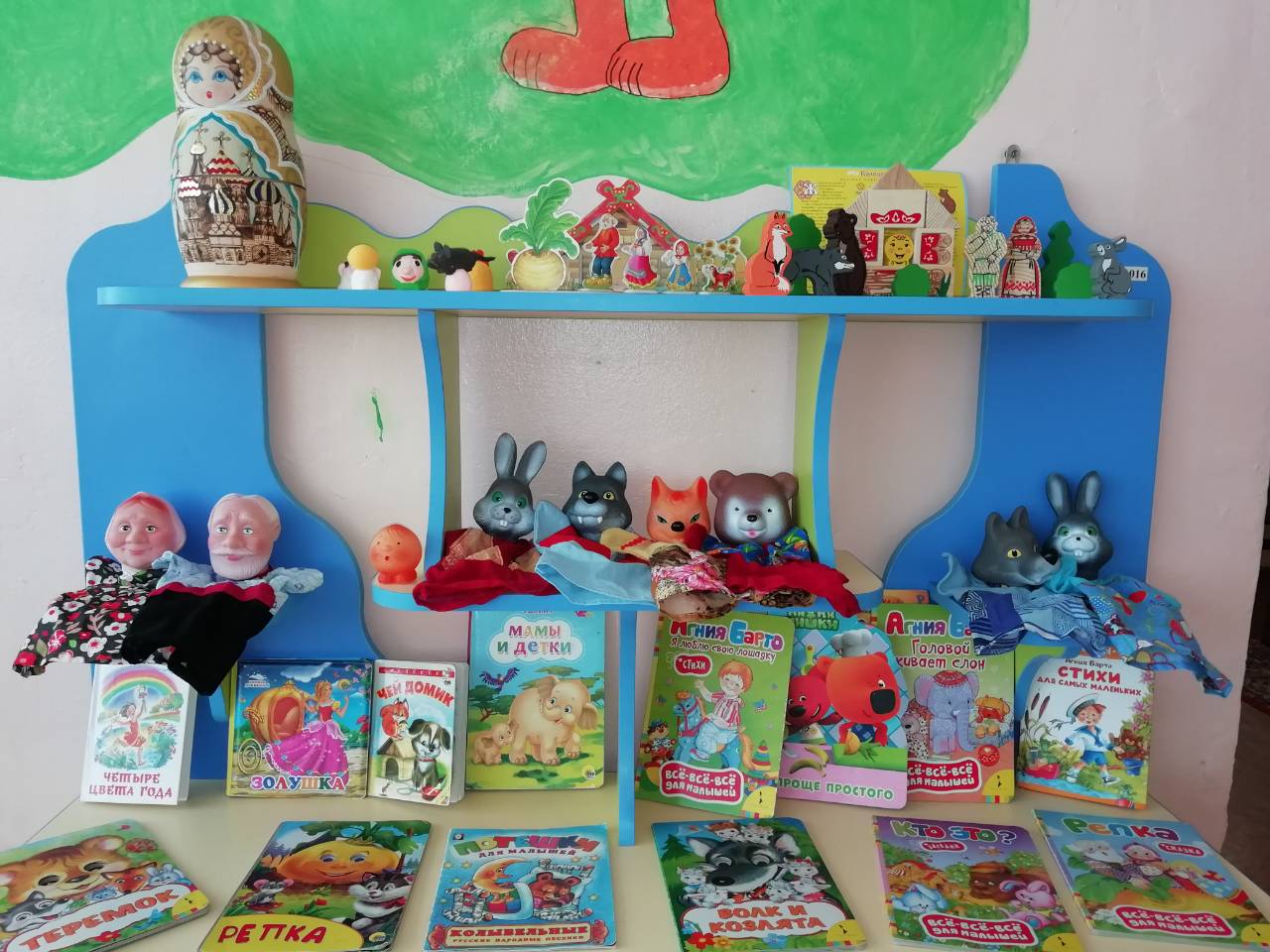 Литературный центр
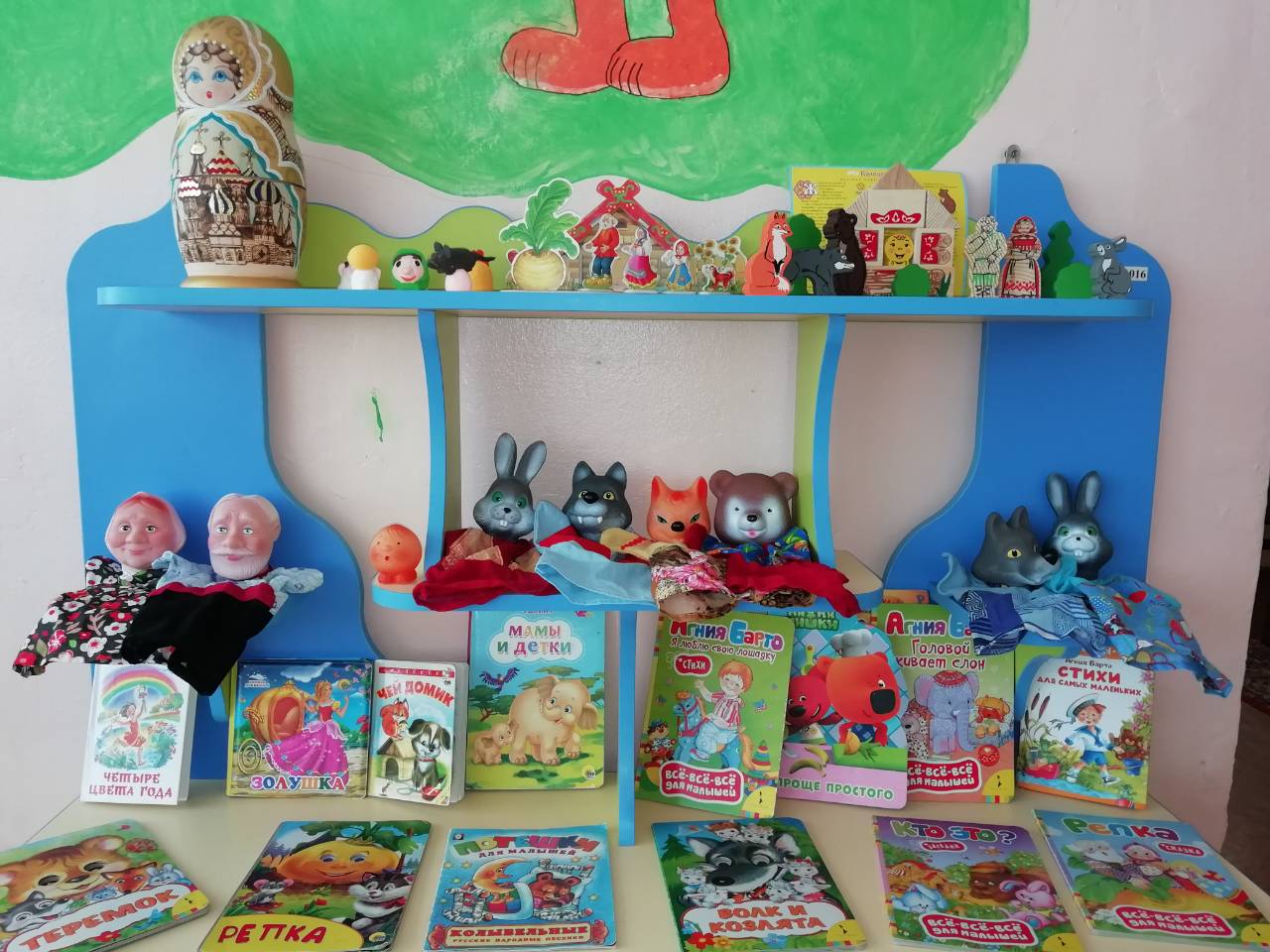 ЦЕНТР:  «ПРИРОДА и Я»
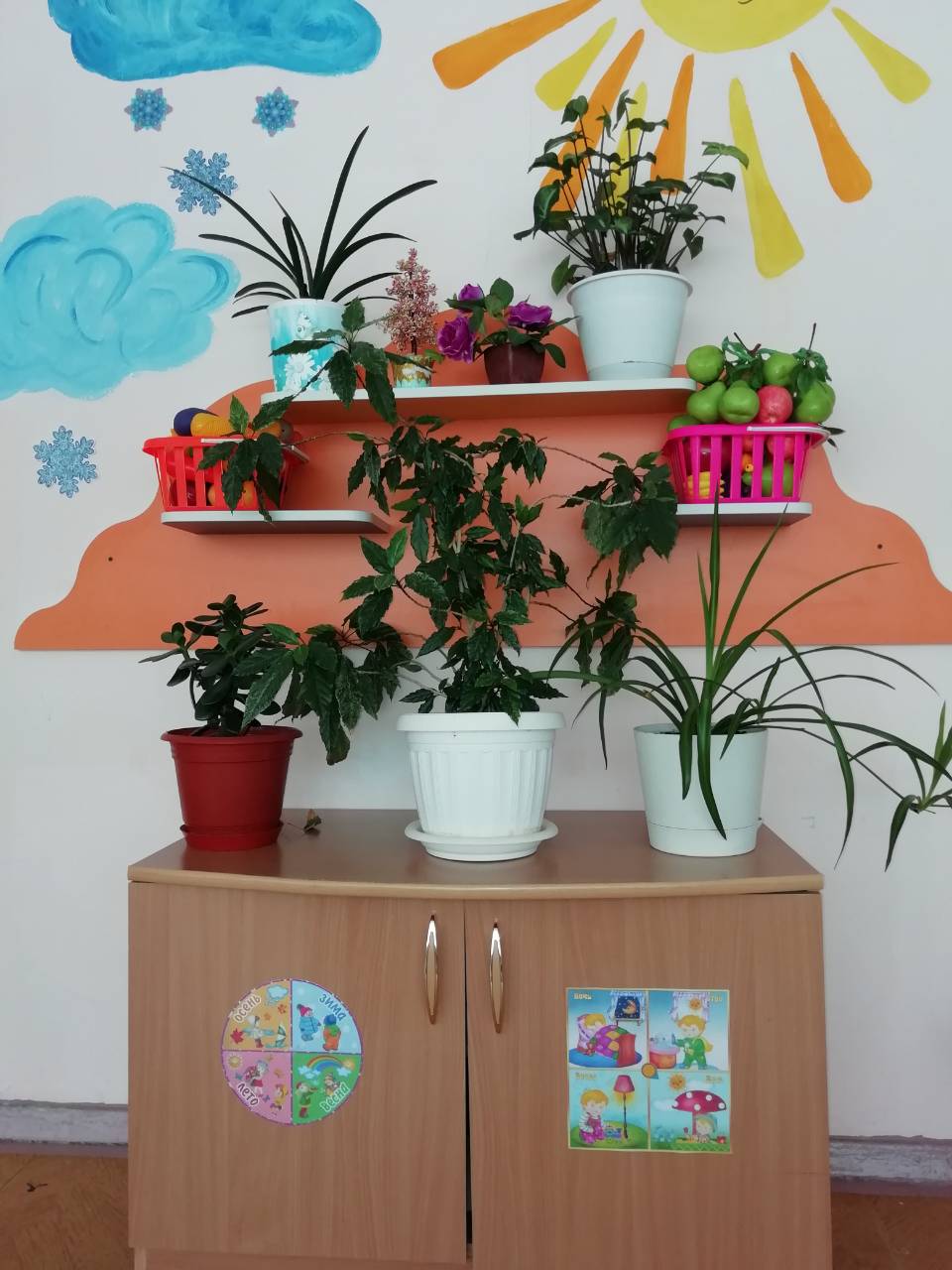 ЦЕНТР: «ИГРОВОЙ АКТИВНОСТИ»
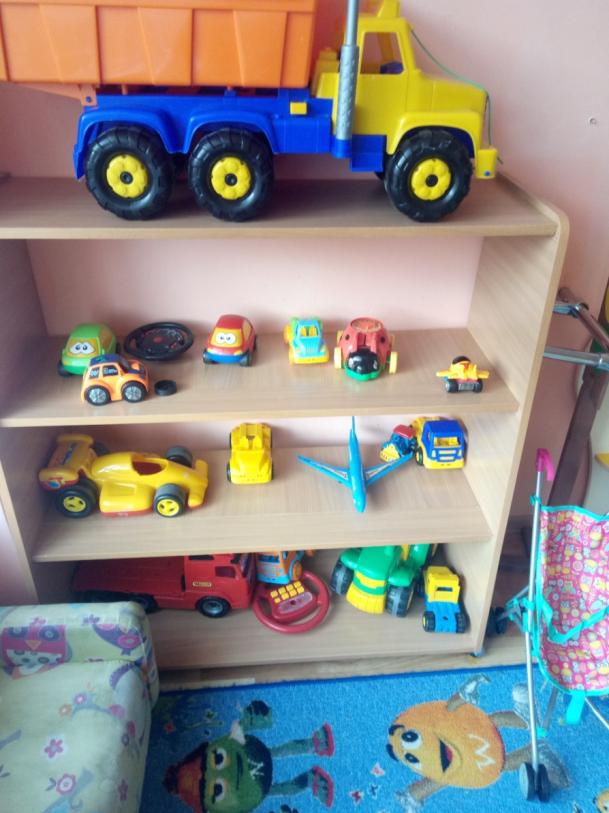 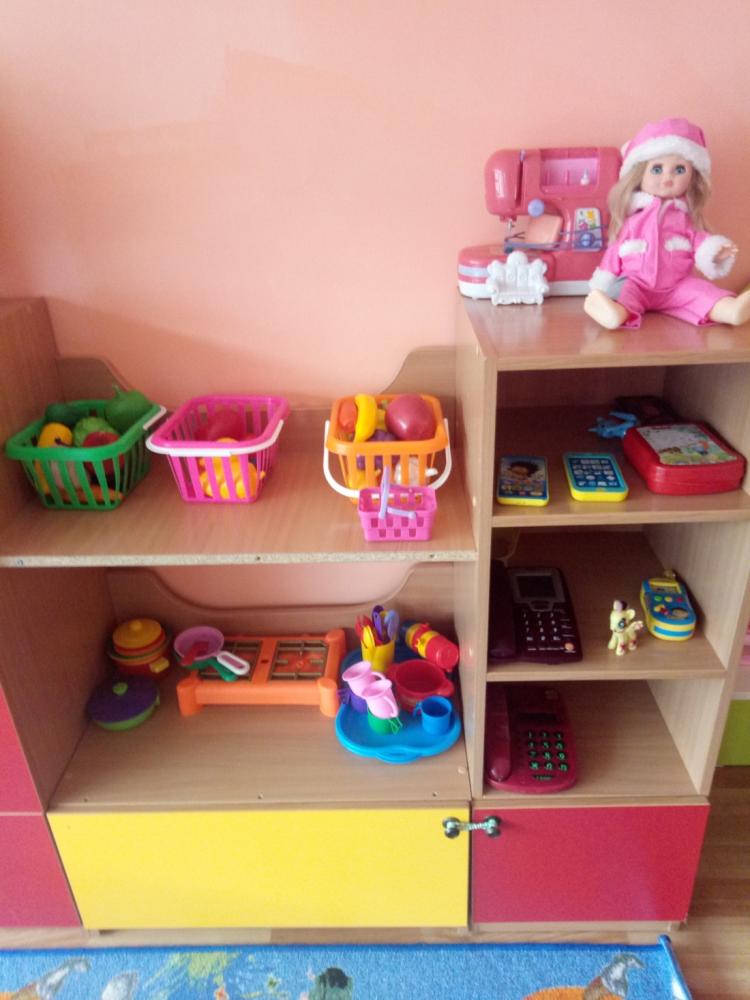 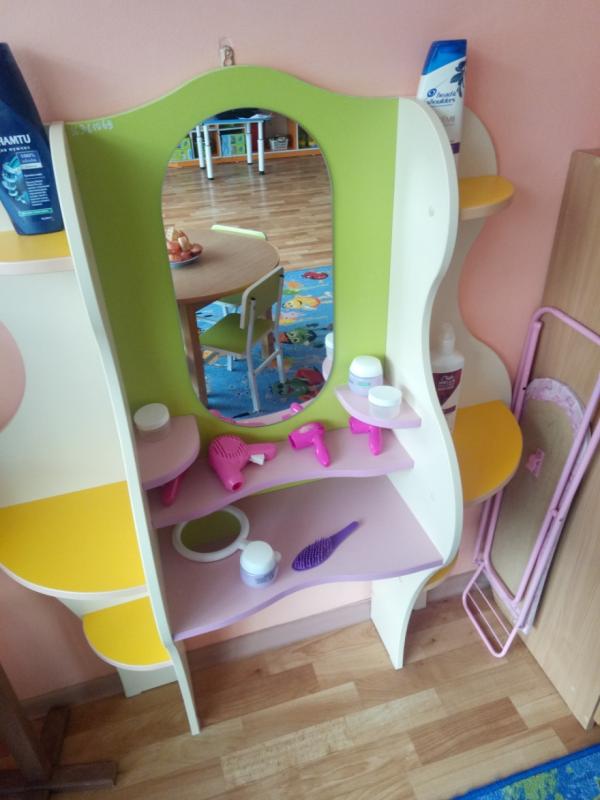 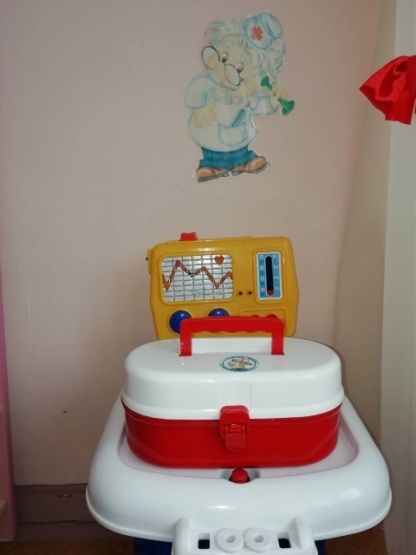 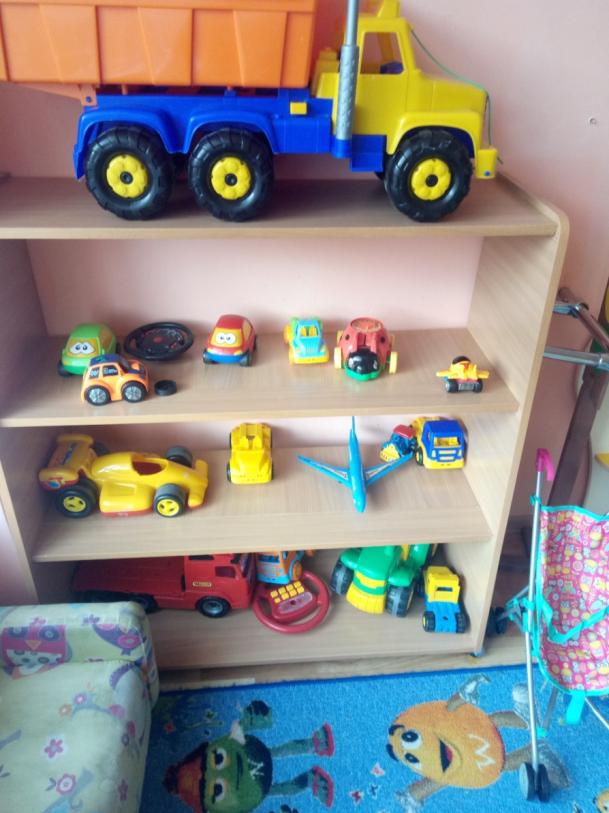 СПОРТИВНЫЙ ЦЕНТР  «ФИЗКУЛЬТ-УРА!»
БЛАГОДАРИМ ЗА ВНИМАНИЕ!